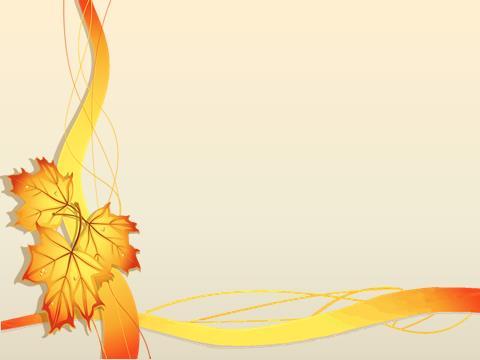 Русский язык. 6 класс
Имя существительное
Фотодиктант
Музыка осени
По К. Г. Паустовскому
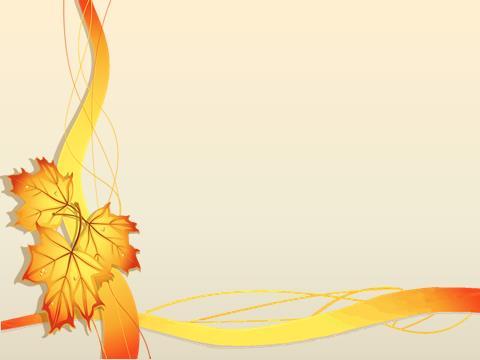 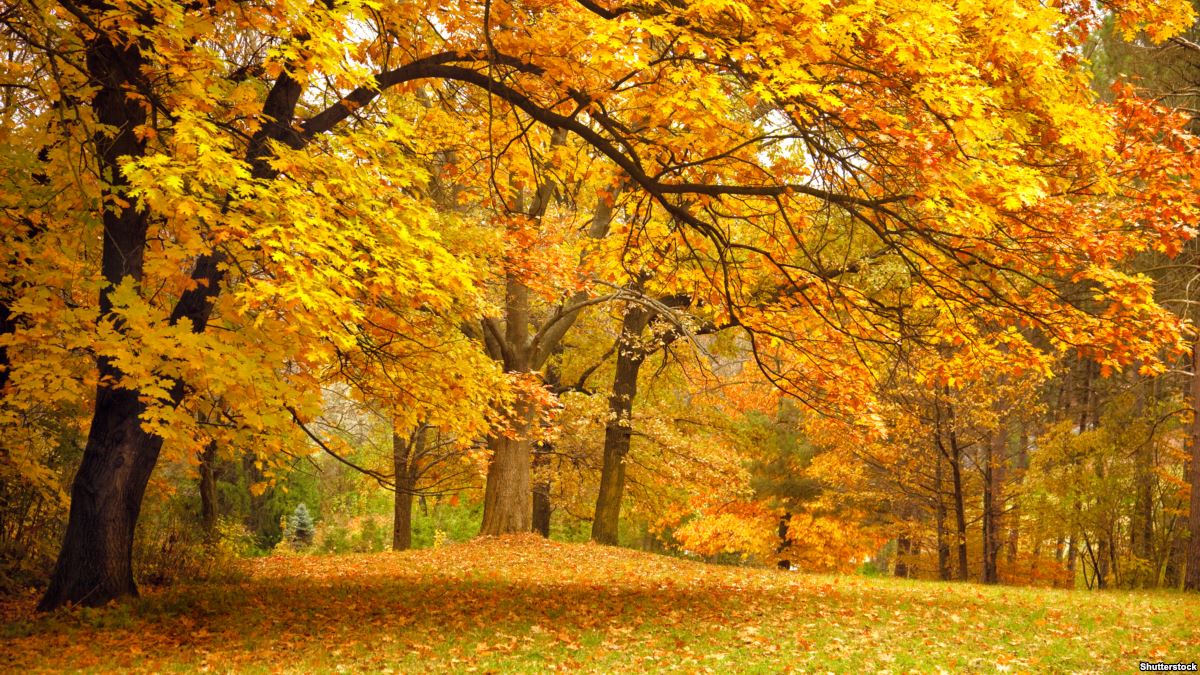 Начало октября.
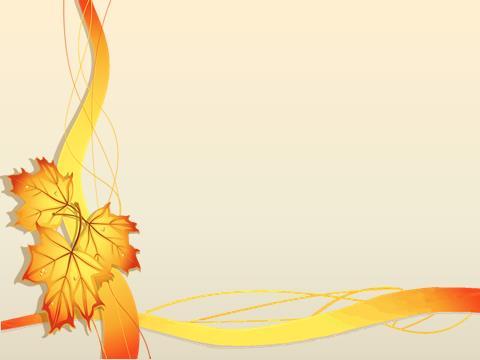 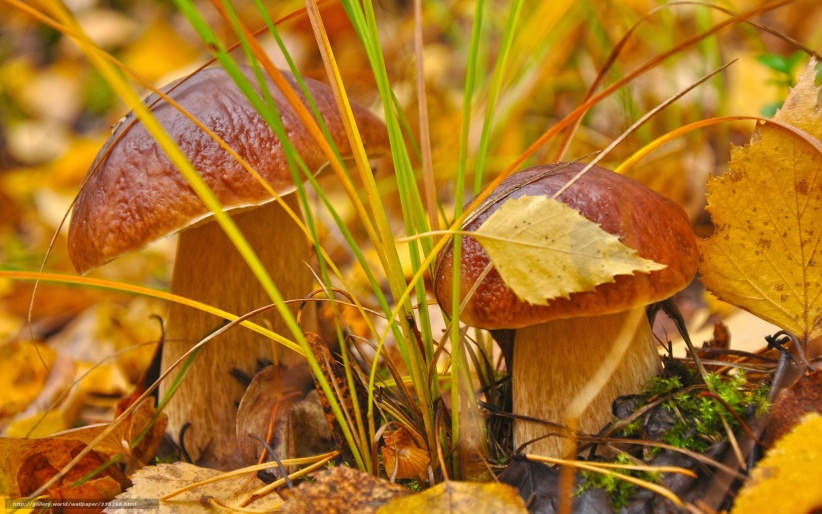 Поэт Игорь Северянин сказал:"Иду, иду под ос..ни в..селье искать грибы и горькую бруснику…"
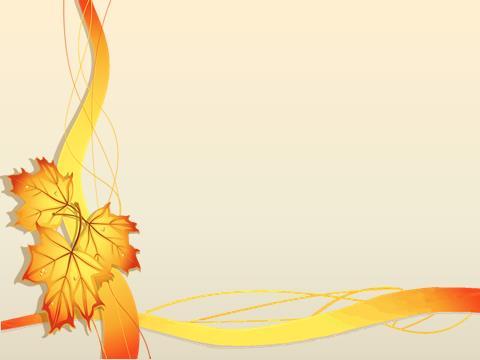 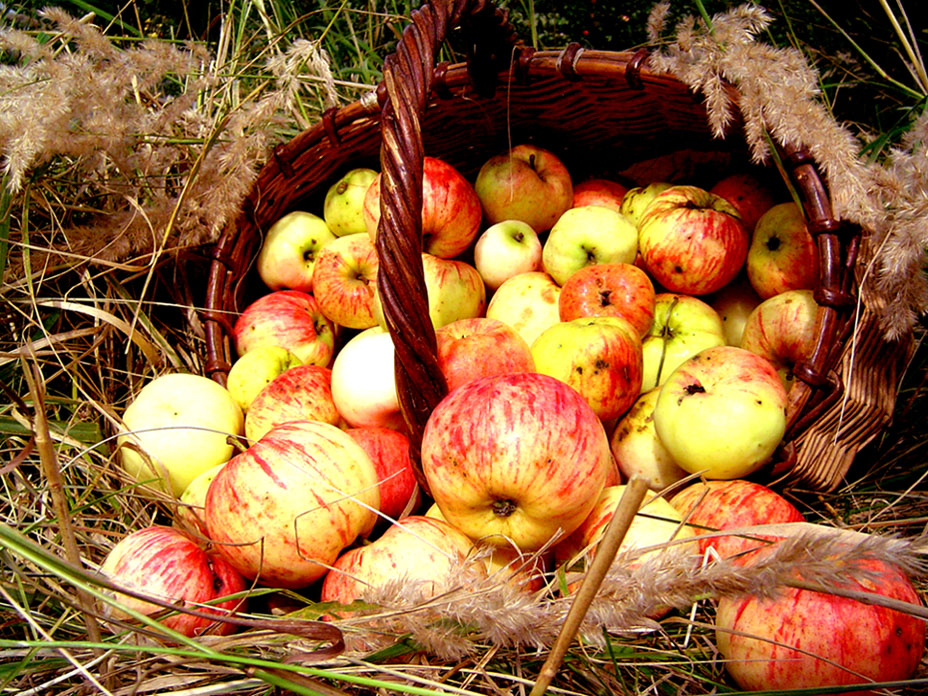 Запах листвы кружит голову, а яблоки в с..ломе напоминают з..л..тистый воск.
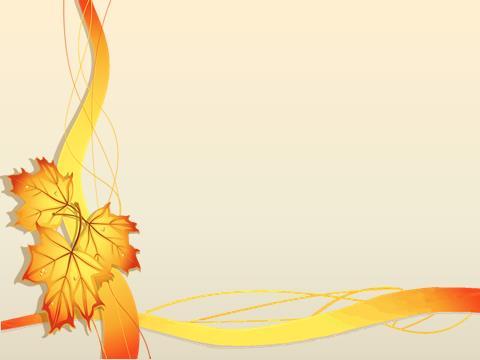 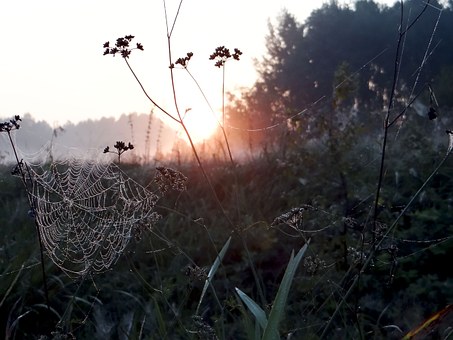 Падают на землю длин..ые нити паутины.
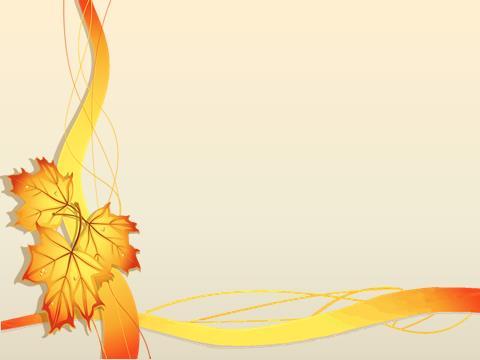 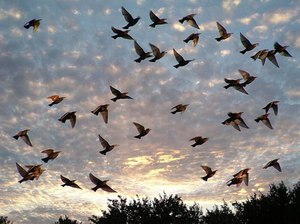 На ра..свете ул..тают дикие утки.
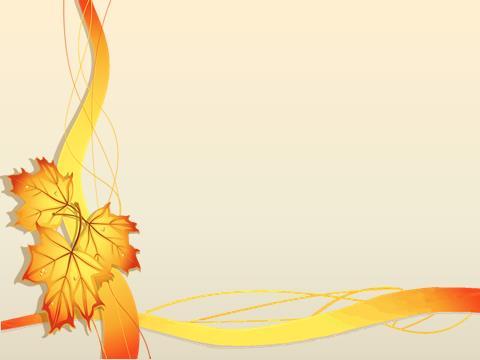 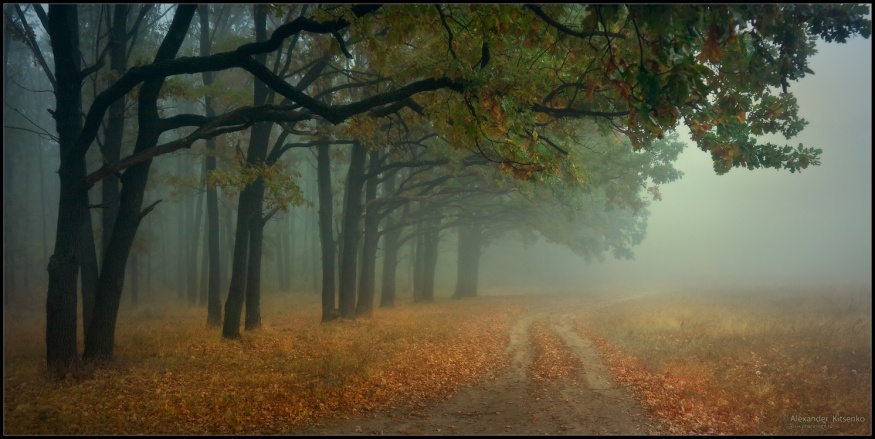 Крики, кряканье ра..будили окрес..ность, смешались с далёким лаем с..бак в сером бе..молвии.
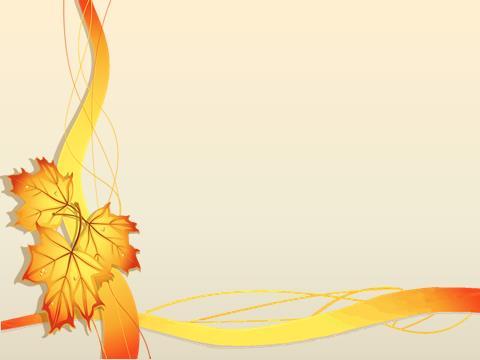 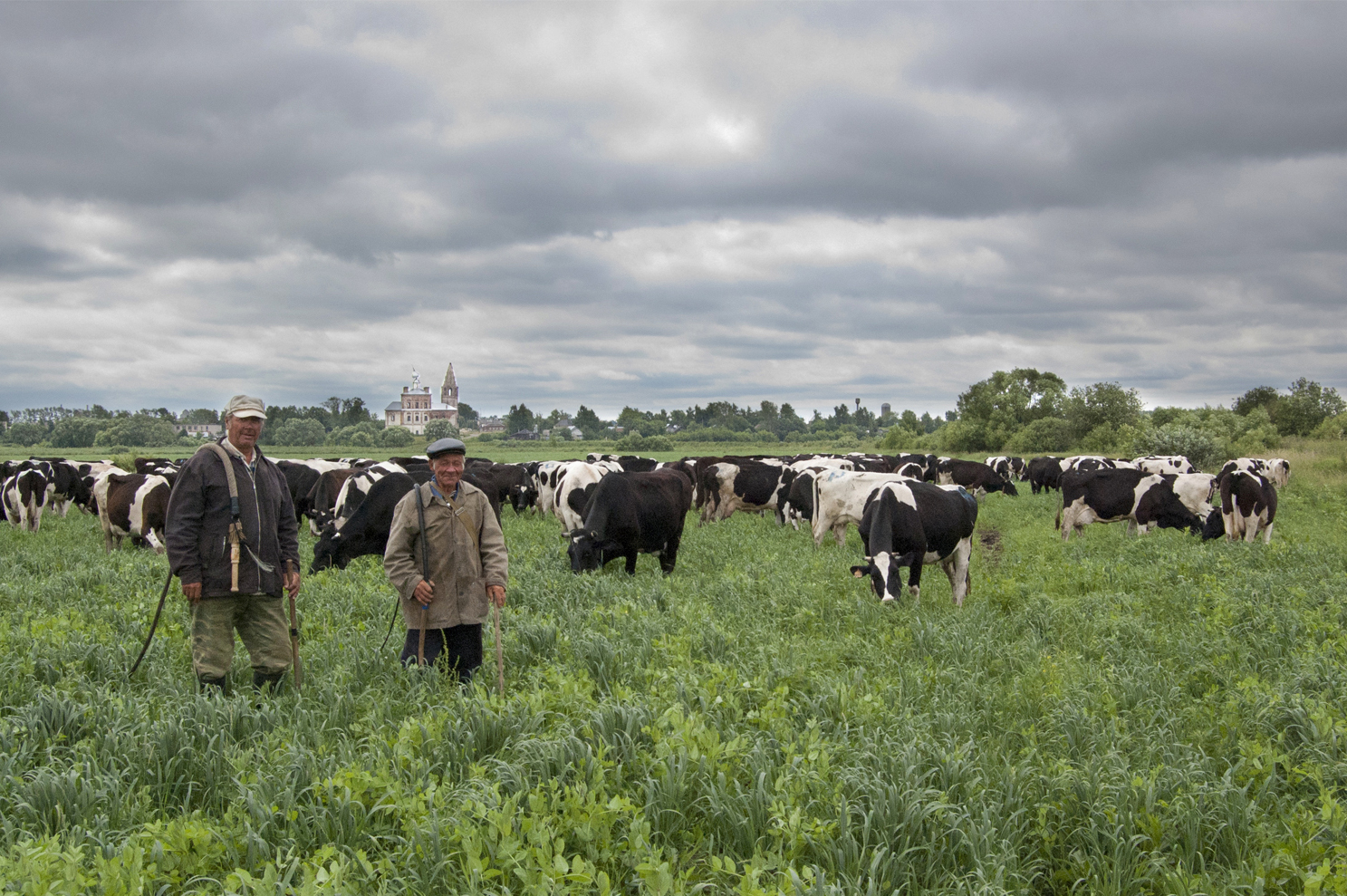 Трещит стадо в зар..слях, на п..рубке, щёлкают бичи пастухов с холщ..выми сумками.
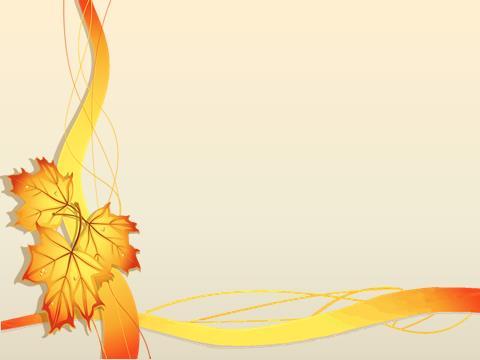 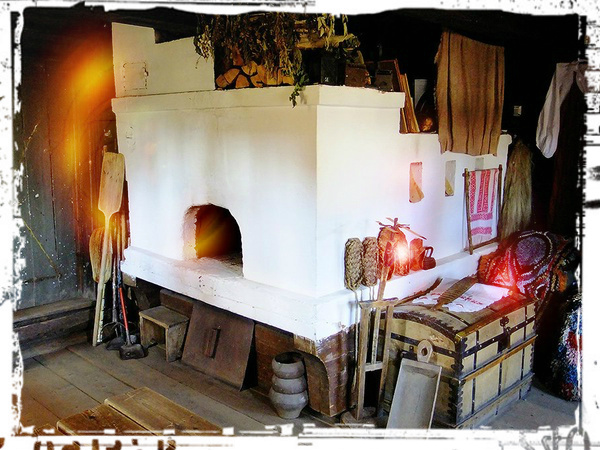 В избе ноч..ю топится печ.., и старый сверч..к запел, об..грелся в печ(?)ном з..л..тистом тепле.
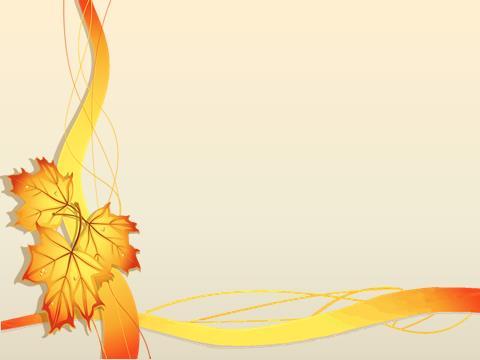 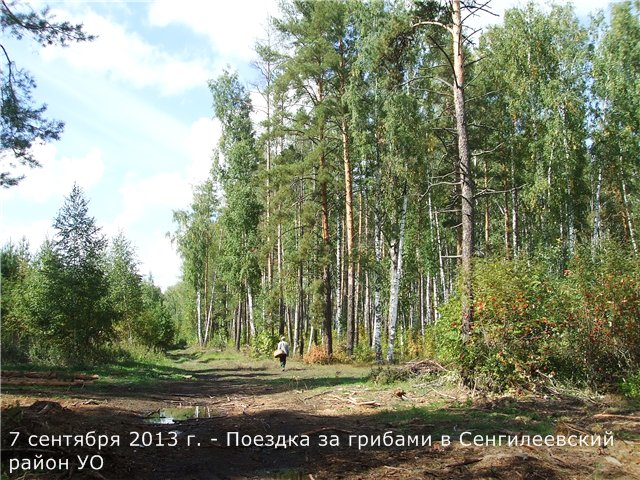 Я иду за грибами, меня с..пр..вождает л..хматая собач..нка.
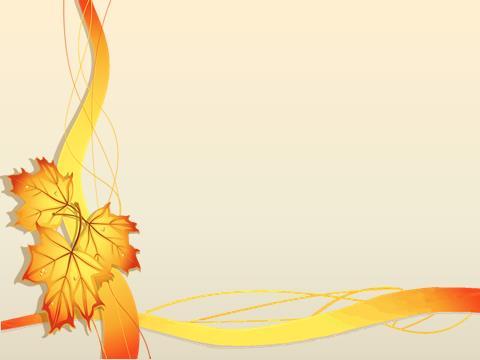 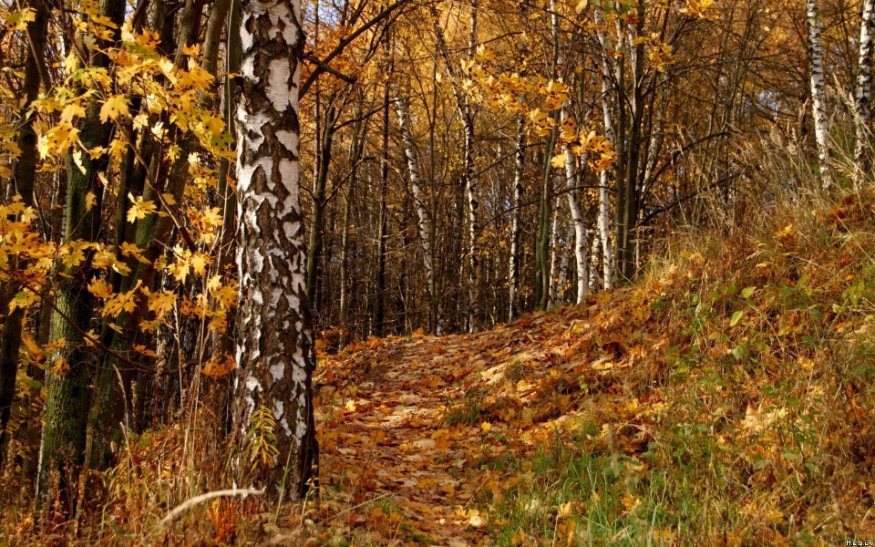 П..р..велись подб..резовики, под..синовики, лисич(?)ки, и я возвращаюсь с пустым лукошком.
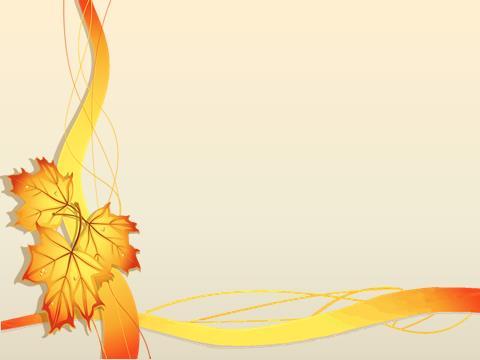 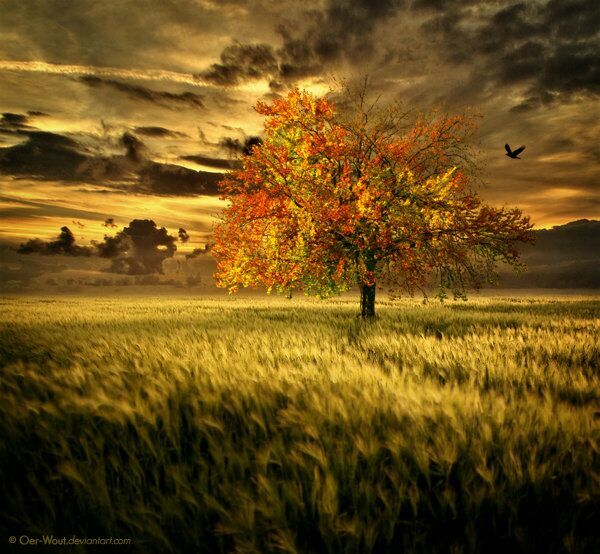 В глубоком сверкании неба таится грусть.